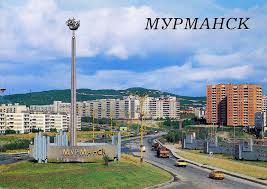 Викторина по краеведению
Сколько лет главному городу области – Мурманску?
95 лет
Почему наш край называется Заполярьем?
Большая часть территории находится за Полярным кругом
Назовите официальную дату основания города.
4 октября 1916
Как первоначально назывался город Мурманск?
Романов-на-Мурмане.
Сколько городов входит в состав Мурманской области?
16 городов
Назови самый древний город Мурманской области.
г.Кола
Вспомните как выглядит герб Мурманской области, что на нем изображено?
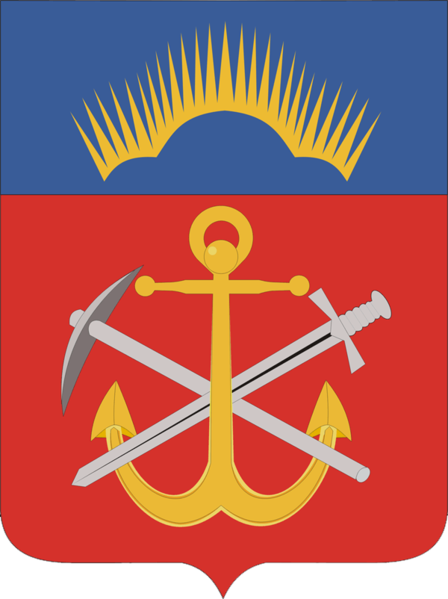 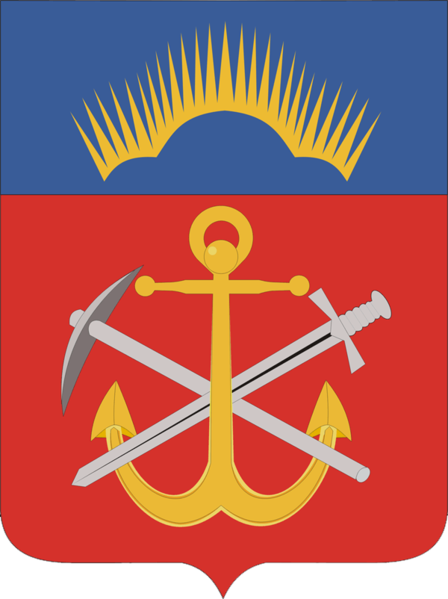 Северное сияние символизирует расположение Мурманской области за Полярным кругом. Якорь — символ мореплавания, рыбного промысла. Кирка — символ горно-рудной промышленности. Меч — символ ратного труда и воинской славы. Лазурь — символ красоты и величия. Червлёный цвет — символ мужества и силы. Золото — символ богатства. Серебро — символ чистоты.
Вспомните как выглядит флаг Мурманской области, что на нем изображено?
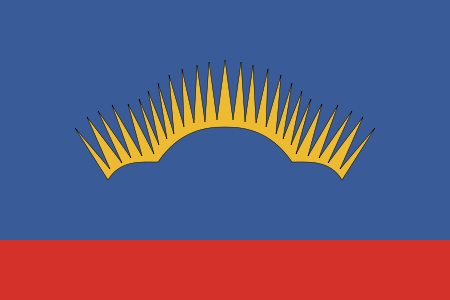